PROGRAMSKA PETLJA
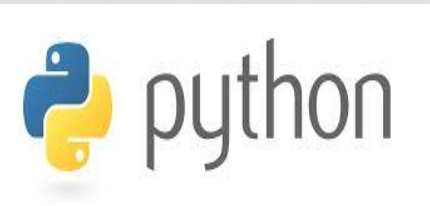 Programske petlje su programske strukture koji omogućavaju višestruko ponavljanje određenog dijela programskog koda
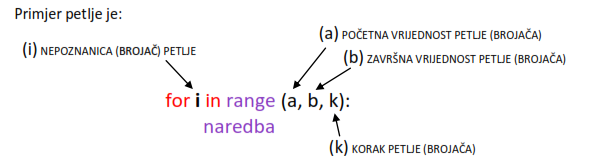 Primjer programa
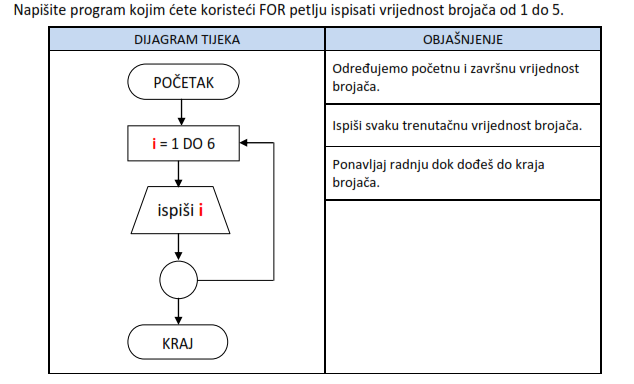 Rješenje
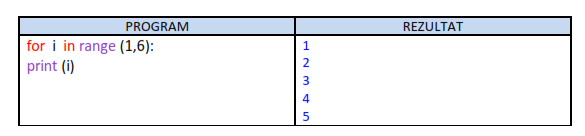 Zadatak 1
Ispišite ponavljanje rečenice „Unosimo policu broj“ deset puta.
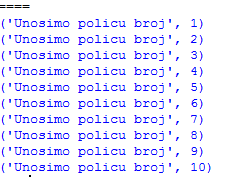 Zadatak 1
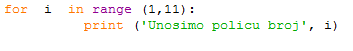 Zadatak 2
Ispisati samo parne brojeve brojevnog niza od prvih 10 brojeva.
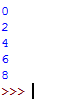 Zadatak 2
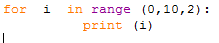 Zadatak 3
Ispiši prvih šest brojeva u  obrnutom nizu. Npr. 1,2,3,4,5,6 ispisati kao 6,5,4,3,2,1
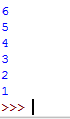 Zadatak 3
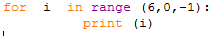 Zadatak 4
Unesite prvih 10 brojeva, ali izuzmite broj 7.
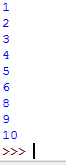 Zadatak 4
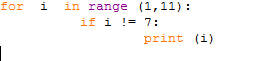 Zadatak 5
Napišite program koji ispisuje zbroj parnih brojeva od 1 do 20
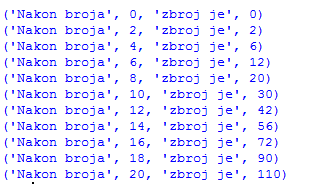 Zadatak 5
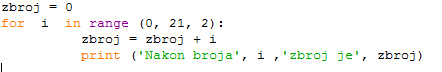 Zadatak 6
Pomoću petlji istovremeno ispisati dvije riječi „Python“ i „je super“ tri puta.
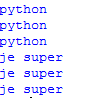 Zadatak 6
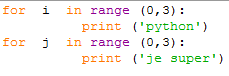 Zadatak 7
Unesi neki broj i ispiši sve brojeve do tog broja počevši od 1.
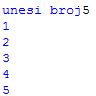 Zadatak 7
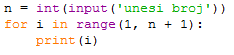 Zadatak 8
Unesi neki broj. Napravi ispis svih parnih brojeva do broja koji ste unijeli.
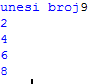 Zadatak 8
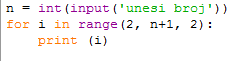 Zadatak 9
Unesite neki broj i napravite ispis svih brojeva do tog broja u obrnutom redoslijedu.
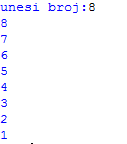 Zadatak 9
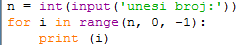 Zadatak 10
Unesite neki broj i napravite ispis svih brojeva do tog broja u obrnutom redoslijedu.
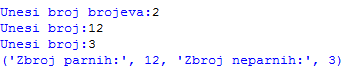 Zadatak 10
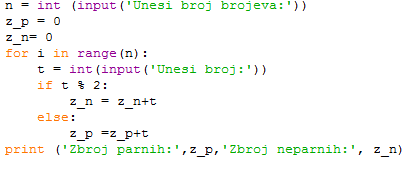